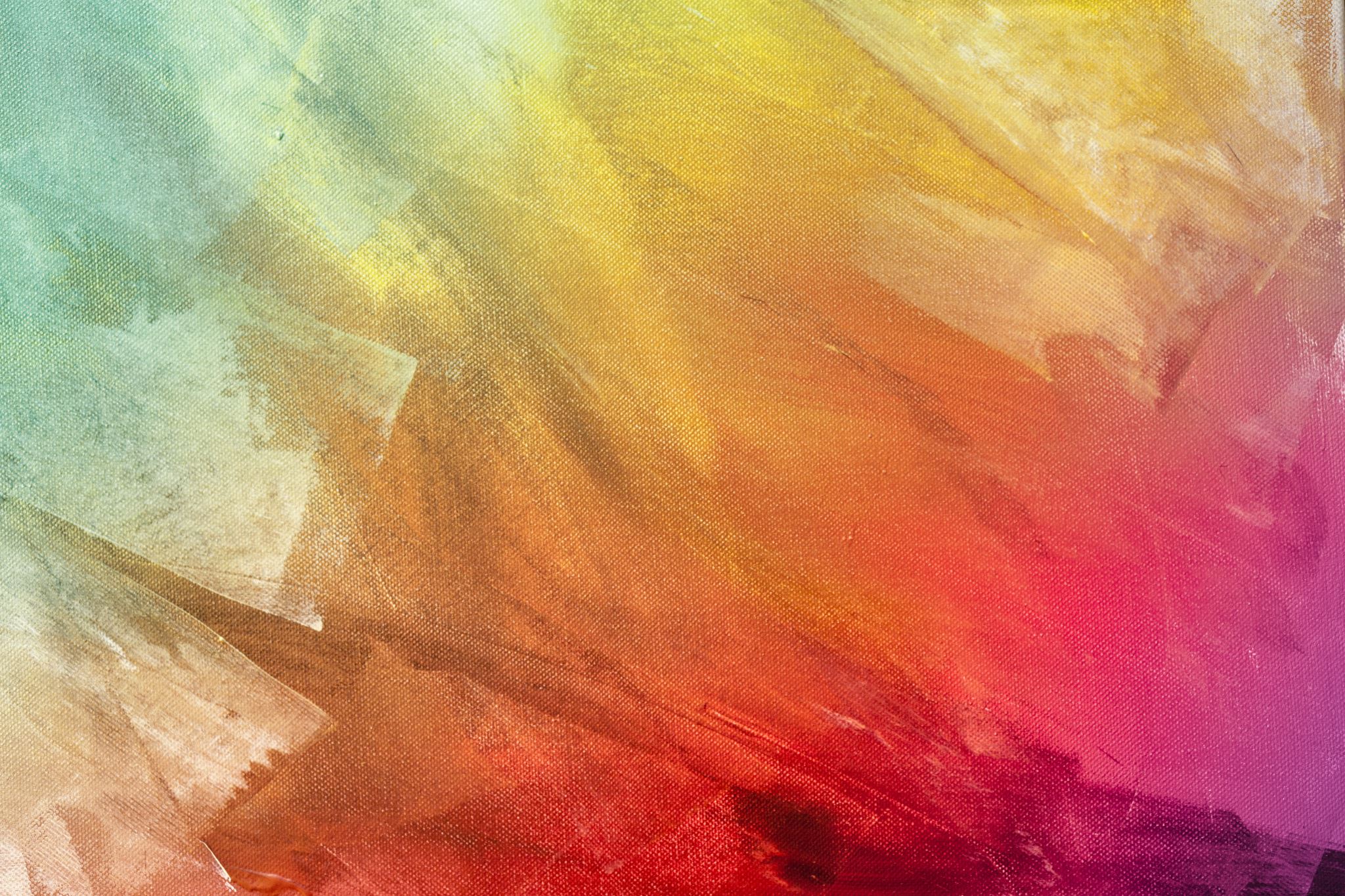 Центрируем по середине
Работа с CSS
Простое позиционирование
<!DOCTYPE html>
<html lang="en">
<head>
  …
</head>
<body class="parent">
  <div class="center">
    <h1>Center</h1>
  </div>
</body>
</html>
body {
  background: #ce8b3c;
}
h1 {
  color: #b42830
}
div {
  border: 6px solid #b42830;
}

.parent{
   padding: calc(50vh - 40px) 0
}
.center {
  width: 300px;
  height: 80px;
  text-align: center;
  margin: auto;
}
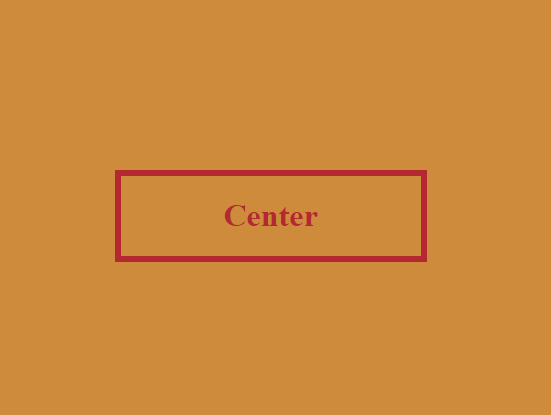 Открыть в песочнице
Абсолютное позиционирование
<!DOCTYPE html>
<html lang="en">
<head>
  …
</head>
<body>
  <div class="center">
    <h1>Center</h1>
  </div>
</body>
</html>
body {
  background: #ce8b3c;
}
h1 {
  color: #b42830
}
div {
  border: 6px solid #b42830;
  background: #ce8b3c;
}

.center {
  position: absolute;
  padding: 20px;
  top: 50%;
  left: 50%;
  transform: translate(-50%, -50%);
}
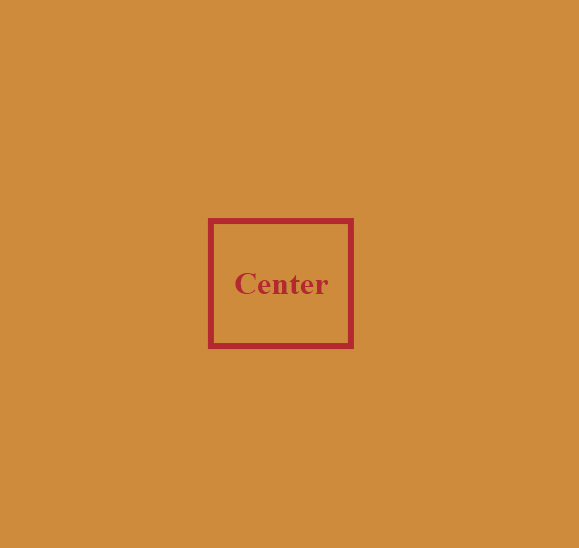 Открыть в песочнице
Flexbox позиционирование
<!DOCTYPE html>
<html lang="en">
<head>
  …
</head>
<body class="parent">
  <div class="center">
    <h1>Center</h1>
  </div>
</body>
</html>
body {
  background: #ce8b3c;
}
h1 {
  color: #b42830
}
div {
  border: 6px solid #b42830;
}

.parent {
  width: 100%;
  height: 100vh;
  display: flex;
  justify-content: center;
  align-items: center;
}
.center {
  padding: 20px;
}
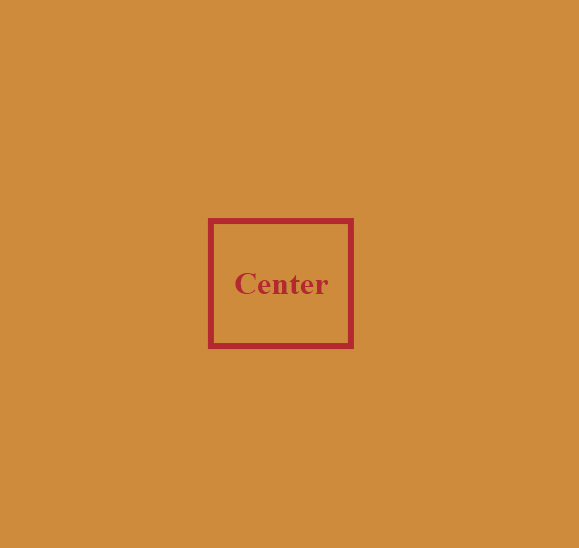 Открыть в песочнице
Grid позиционирование
<!DOCTYPE html>
<html lang="en">
<head>
  …
</head>
<body class="parent">
  <div class="center">
    <p>Centered block</p>
  </div>
</body>
</html>
body {
  background: #ce8b3c;
}
div {
  border: 6px solid #b42830;
}

.parent {
  width: 100%;
  height: 100vh;
  display: grid;
  place-items: center
}

.center {
  padding: 20px;
}
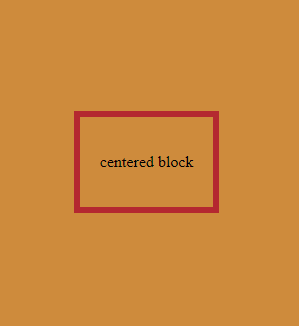 Открыть в песочнице
Выводы по слайдам:
1. Не самый лучший способ, т.к. надо указывать конкретную ширину и высоту центрируемого блока;
2. Данный способ центрирует только один элемент, при добавлении новых нужно переписывать смещение в transform для каждого элемента.
3. На сегодня один из популярных и оптимальных способов.
4. Самый простой способ, но не всегда требуется двумерная сетка для разметки.